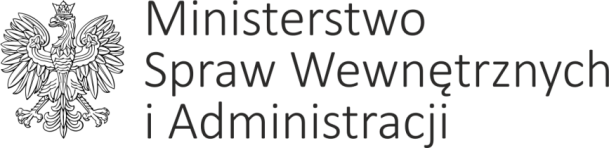 Ocena merytoryczna wniosków aplikacyjnych o dofinansowanie w ramach Funduszy Norweskich 2014-2021
Departament Funduszy Europejskich
Małgorzata Karska
MSWiA
21.07.2020
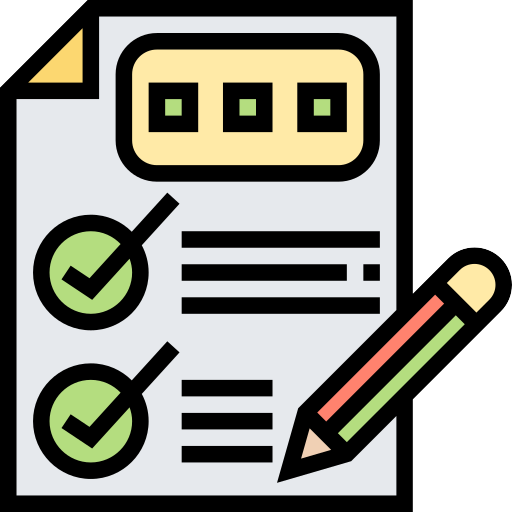 Punktacja
Wniosek może otrzymać maksymalnie 115 punktów – 100 pkt. za kryteria merytoryczne i 15 pkt. za kryteria dodatkowe.
Wnioski, które spełnią kryteria dopuszczające i otrzymają min. 65 pkt., zostaną zarekomendowane do dofinansowania – nie jest to równoznaczne z przyznaniem dofinansowania.
Dofinansowane zostaną projekty mieszczące się w limicie dostępnych środków.
Kryteria dopuszczające
kryterium nr 1 (Adekwatność projektu), minimalna liczba punktów dopuszczających wniosek do dalszej oceny merytorycznej i ew. rekomendacji wynosi 19 pkt., 
i jednocześnie:
wybranie przez wnioskodawcę co najmniej jednego wskaźnika wskazanego dla Programu Sprawy wewnętrzne (zgodnie z Regulaminem naboru i wyboru) (1.1.);
określenie co najmniej jednego własnego wskaźnika dla projektu (1.2.);
w przypadku projektu prowadzonego w partnerstwie z instytucją norweską – wybranie przez wnioskodawcę co najmniej jednego wskaźnika bilateralnego wskazanego dla Programu Sprawy wewnętrzne (zgodnie z Regulaminem naboru i wyboru) (1.3);
wpisywanie się projektu w cel i rezultaty obszaru PA 20 – tj. uzyskanie minimum 8 pkt. w 1.4.
kryterium nr 2 (Budżet), dla którego minimalna liczba punktów dopuszczających wniosek do dalszej oceny merytorycznej i ew. rekomendacji wynosi 10 pkt.
W przypadku niespełnienia któregokolwiek z powyższych kryteriów, wniosek podlega odrzuceniu.
Adekwatność projektu (Relevance)
Max. 38 pkt. / Min. 19
Pkt 1.1. Czy wnioskodawca wybrał co najmniej jeden wskaźnik wskazany dla Programu Sprawy wewnętrzne? (TAK/NIE)
Wnioskodawca powinien stosować/wybrać tylko wskaźnik(i), do którego(ych) osiągnięcia przyczyni się dany projekt. Obligatoryjne jest wybranie co najmniej jednego wskaźnika w zakresie rezultatów dla Programu
Adekwatność projektu (Relevance)
Pkt 1.2. Czy wnioskodawca określił co najmniej jeden wskaźnik własny dla projektu? (TAK/NIE)

Obligatoryjne jest wpisanie co najmniej jednego wskaźnika dla projektu, stworzonego przez wnioskodawcę. Wskaźnik może dotyczyć działań ogólnych w projekcie bądź działań bilateralnych.
Adekwatność projektu (Relevance)
Pkt 1.3. Czy wnioskodawca wybrał co najmniej jeden wskaźnik bilateralny wskazany dla Programu Sprawy wewnętrzne? (o ile dotyczy) (TAK/NIE)
W przypadku projektów realizowanych we współpracy z instytucją norweską obligatoryjne jest wybranie co najmniej jednego ze wskaźników w zakresie rezultatów wskazanych dla Programu „Sprawy wewnętrzne”.
Adekwatność projektu (Relevance)
Pkt 1.4. Projekt wpisuje się w cel obszaru programowego, tj. Poprawa wydajności w zakresie azylu i migracji, i wybrany/e rezultat/y określony/e dla tego obszaru, tj. 
Zwiększone wsparcie dla migrantów i osób ubiegających się o azyl oraz 
Lepsza koordynacja i rozwijanie potencjału między właściwymi instytucjami a organizacjami pozarządowymi.
- min. 8 pkt. / max. 15 pkt.
Pkt 1.5. Czy projekt odpowiada na zidentyfikowane potrzeby i w jakim stopniu? Czy wskazana grupa docelowa (interesariusze) jest adekwatna do założeń projektu oraz w jakim stopniu projekt odpowiada potrzebom grupy docelowej? – max 14 pkt.
Pkt 1.6. - Czy zastosowane w projekcie rozwiązania mają charakter nowatorski? – max. 3 pkt.
Pkt. 1.7. Czy projekt jest zgodny z zasadą równości szans i niedyskryminacji, w tym dostępności dla osób z niepełnosprawnościami oraz zasadą równości kobiet i mężczyzn? – max. 3 pkt.
Pkt. 1.8. Czy projekt jest zgodny ze strategiami regionalnymi, krajowymi i unijnymi? – max. 3 pkt.
Budżet (Budget)
Max. 20 pkt. / Min. 10
Pkt 2.1. Czy koszty projektu zaplanowano w sposób celowy, gospodarny, rzetelny i proporcjonalny? – max. 6 pkt.
Pkt 2.2. Czy zastosowane stawki są zgodne z rynkowymi? – max. 6 pkt.
Pkt 2.3. Czy formularz budżetu wniosku aplikacyjnego został wypełniony prawidłowo? – max. 5 pkt.
Pkt 2.4. Czy wszystkie przewidziane wydatki, zgłoszone przez wnioskodawcę jako kwalifikowalne, spełniają zasady kwalifikowalności określone w art. 8.3 ust. 1 Regulacji oraz Wytycznych dla Beneficjentów? – max. 3 pkt.
Spójność (Coherence)
Max. 17 pkt.
Pkt 3.1. Czy cel projektu został określony w sposób jasny oraz zgodnie z postulatami koncepcji S.M.A.R.T.?
akronim od ang. Specific, Measurable, Achievable, Relevant, Time-bound; koncepcja formułowania celów w dziedzinie planowania, będąca zbiorem pięciu postulatów dotyczących cech, którymi powinien się charakteryzować poprawnie sformułowany cel. – max. 3 pkt.
Pkt 3.2. Czy zaplanowane działania w sposób optymalny przyczyniają się do przewidywanych rezultatów dla projektu? – max. 3 pkt.
Pkt 3.3. Czy wskaźnik(i) zaproponowane przez Wnioskodawcę są adekwatne do celu/głównych założeń projektu? – max. 3 pkt.
Pkt 3.4. Czy harmonogram realizacji projektu odzwierciedla kolejność działań w projekcie, uwzględnia kluczowe etapy/kamienie milowe projektu? – max. 3 pkt.
Pkt 3.5. Czy wydatki w projekcie są spójne z zaplanowanymi działaniami, harmonogramem i oczekiwanymi rezultatami? – max. 3 pkt.
Pkt 3.6. Czy zaplanowane narzędzia i działania informacyjno-promocyjne zostały dostosowane w sposób właściwy do założeń i skali projektu? – max. 2 pkt.
Doświadczenie wnioskodawcy i partnerów – o ile dotyczy (Experience)
Max. 10 pkt.
Pkt 4.1. Czy doświadczenie Wnioskodawcy oraz Partnera(ów) w realizacji projektów finansowanych ze źródeł zewnętrznych (m.in. Funduszy Norweskich lub unijnych) bądź krajowych jest adekwatne do skali projektu? – max. 4 pkt.
Pkt 4.2. Czy potencjał kadrowy Wnioskodawcy oraz Partnera(ów) jest wystarczający w odniesieniu do planowanego zakresu projektu? – max. 4 pkt.
Pkt 4.3. Czy zaplecze lokalowe i sprzętowe Wnioskodawcy oraz Partnera(ów), a także potencjał finansowy niezbędny do realizacji projektu są wystarczające? – max. 2 pkt.
Wykonalność (Feasibillty)
Max. 10 pkt.
Pkt 5.1. Czy zaproponowany model zarządzania projektem jest adekwatny do skali projektu i pozwoli na jego prawidłową realizację? – max. 5 pkt.
Pkt 5.2. Czy zagrożenia/trudności zostały trafnie zidentyfikowane i czy zaproponowano adekwatne działania zaradcze? – max. 5 pkt.
Trwałość projektu (Sustainability)
Max. 5 pkt.
Czy oczekiwane rezultaty będą miały długotrwały efekt i przyczynią się do rozwoju w przedmiotowym zakresie? – max. 5 pkt.
Kryteria dodatkowe
Max. 15 pkt.
Czy projekt zawiera elementy współpracy pomiędzy administracją publiczną i organizacjami pozarządowymi (m.in. wspólne konferencje, spotkania, szkolenia)? Jeśli tak, jaki jest stopień tej współpracy?– max. 4 pkt.
Kryteria dodatkowe
Max. 15 pkt.
Czy projekt zakłada elementy współpracy międzynarodowej:
bilateralnej, tzn. z instytucją norweską (0-2 pkt), 
z instytucją zagraniczną, inną niż norweska (0-2 pkt), 
Jeśli tak to w jakim stopniu?– max. 4 pkt.
Kryteria dodatkowe
Max. 15 pkt.
Czy projekt zawiera elementy poruszające takie zagadnienia jak: 
przeciwdziałanie handlowi ludźmi (0-2 pkt), 
wspieranie dobrowolnych powrotów (0-2 pkt),
wsparcie i usługi dla małoletnich bez opieki ubiegających się o azyl i dla innych grup o specjalnych potrzebach (0-2 pkt),
zwalczanie przemocy ze względu na płeć (0-1 pkt)? – max. 7 pkt.